Warm-up			28SEP2015
What are the 2 factors that define climate?

Logistics: 
Presentations this week!
Tomorrow: Rainforest, Savana, Subtropical Desert
Individual Biome Paper is due on Friday (turn in early for 5 bonus points and feedback)
10 Vocabulary due Friday
Climate Factors
TEMPERATURE
Latitude (distance from the equator)
Altitude (elevation above sea level)
Distance from the ocean
PRECIPITATION
Prevailing Winds (most common wind direction)
Topography (proximity to the mountains: windward or leeward side of the mountains)
Climates are demonstrated by climatograms
Temperature and Precipitation each have their own axis
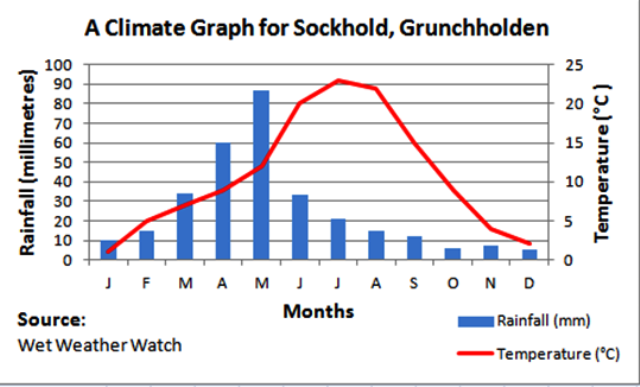 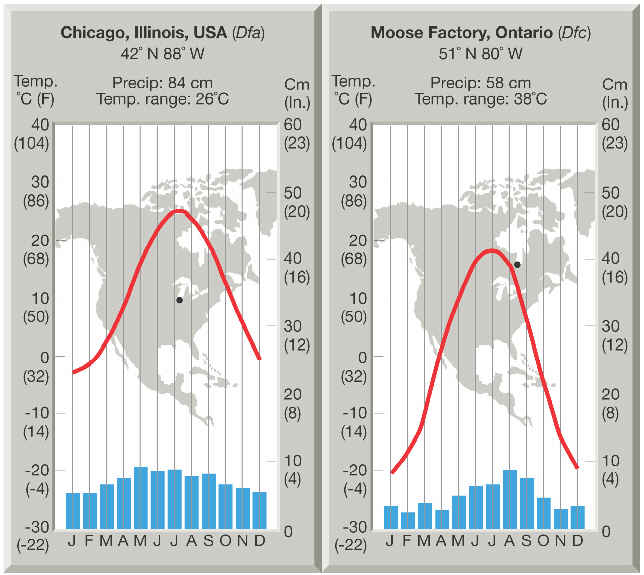 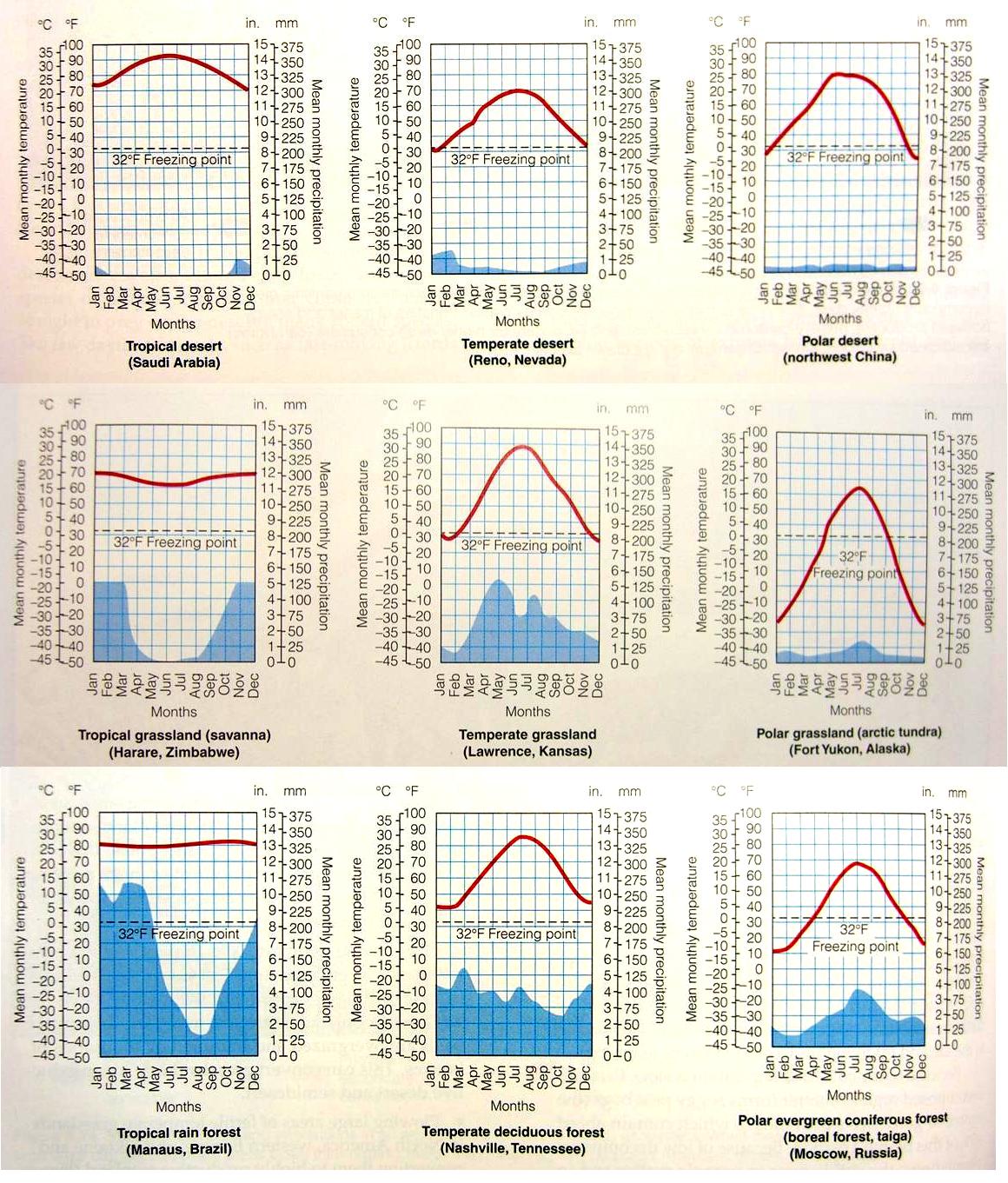 Building a Climatogram
One axis for temperature and one for precipitation
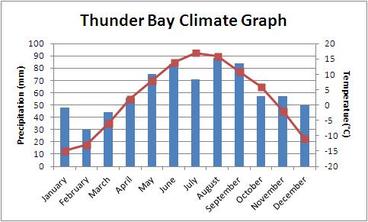